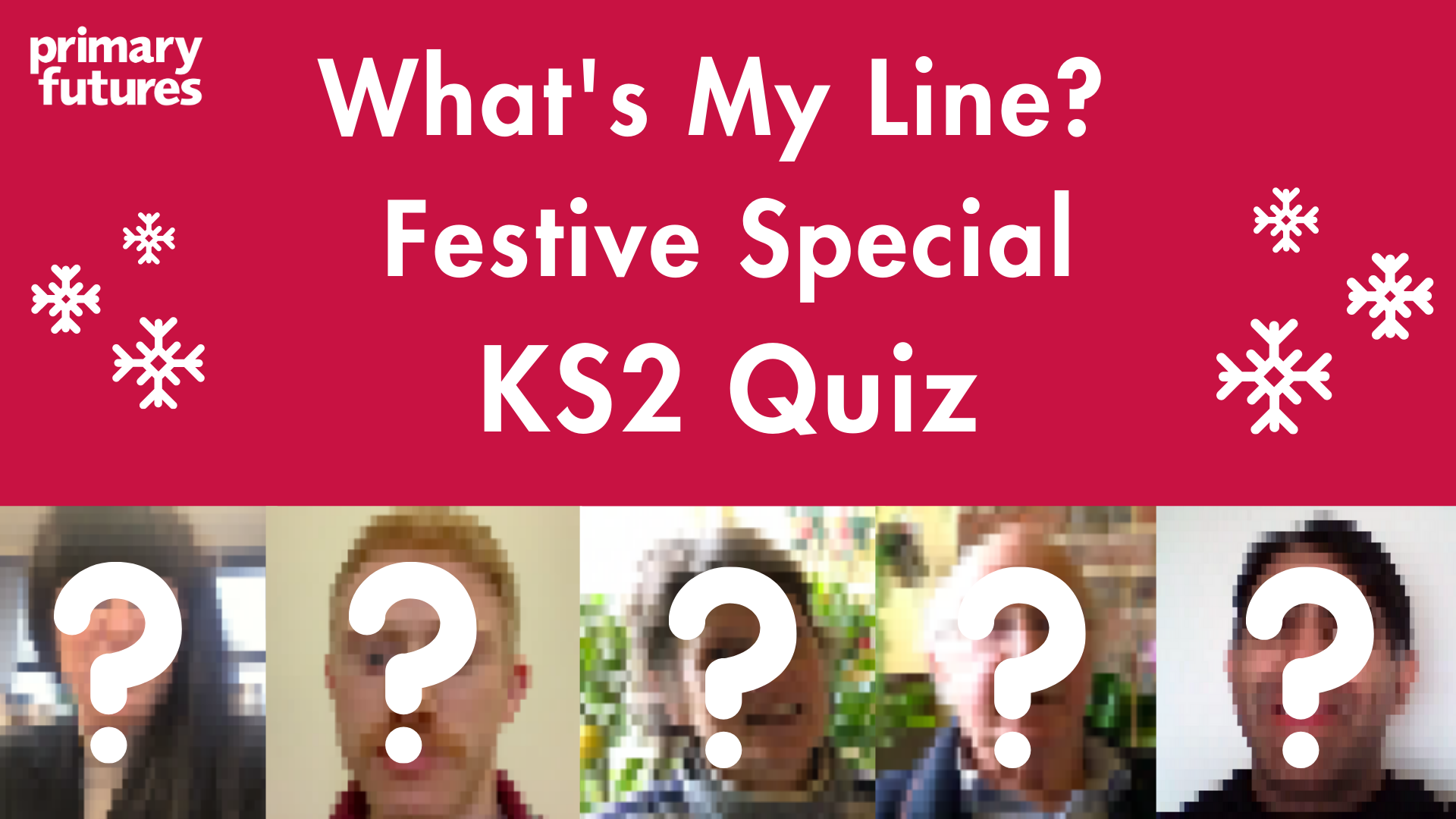 1. Katie said her company makes 420 million metres of wrapping paper a year. What distance did she compare this to? 
From the UK to Australia
From Earth to Jupiter
Almost to the moon and back

2. Katie’s company supplies the wrapping paper to some famous people and households. Can you remember some of the famous people Katie has met through her job?
  The Prime Minister
  The Queen
  Prince Charles
  Kate Middleton


3. When does Christmas wrapping paper get made?
Starting in early November, ready for the festive season
December, so that there isn’t too much to store
All year round – 24 hours a day, 7 days a week
Trick question – it’s all of the above!
4. Jason said his job uses both his hands as well as tools. What does Jason do with hands and tools?
Works as the carpenter at Windsor Castle.
Fixes all the lighting fixtures and Christmas lights at Kensington Palace.
Repairs furniture and puts up Christmas decorations at Buckingham Palace.

5. How many Christmas trees did Jason say there were at Buckingham Palace?
  13
  14
  15

6. Andrew is a Christmas tree farmer. How many Christmas trees does Andrew grow in a year?
20,000
120,000
200,000
7. What does Andrew do for the rest of the year when it isn’t the festive period?
He doesn’t work for half the year.
He goes on holiday to a sunny destination.
Growing trees, like any crop, is a year-long job, so he’s very busy most of the year.

8. Andrew has won the Best Christmas tree competition 3 years in a row and has supplied which famous Christmas tree?
The tree inside Canterbury Cathedral.
One of the trees for Buckingham Palace.
The big tree outside 10 Downing Street.

9. Jane runs the shop on Christmas tree farm. Why did Jane start the shop?  
People that came to the farm were asking to buy decorations alongside their Christmas trees.
She was looking for extra income to support the farm.
She wanted to provide people with as much Christmas fun as she could.
10. What did Jane say she was looking forward to this year?
Going Christmas caroling with her elves on Christmas Eve.
The festive period being over so she and her elves could put their feet up.
Choosing the colour schemes for the Downing Street Christmas tree.

11. Oliver coordinates the supplies for the Crisis Christmas centres for vulnerable people. What items are included in the    wellbeing packs that are being provided to visitors at the centres? 
a.       Essential warm clothing, hygiene items, homeless services advice and sweet treats.
b.       Lots of different books and board games for some festive fun.
   Soft toys and dolls for children to play with at Christmas.

How many people visited Crisis Christmas centres last year and how many meals did they serve?
4,500+ guests and 44,000+ meals.
1,000 guests and 2,000 meals. 
15,000 guests and 10,000 meals.
14. Why are Crisis centres so important for people who experience homelessness particularly during this Christmas period?
a.       This can be a difficult time of year for people without homes.
   A lot of other services may be closed this time of year.
   Both of the above.

Do you remember what the volunteers said they used reading for in their jobs?  (not multiple choice, click to show answers)
Katie for market literature (advertising materials), reading on the computer, reading books.
Jason for lots of research and reading about history. 
Oliver for emails, internet research and processing invoices. 

Can you remember which volunteer gave these top tips about your future? (not multiple choice, click to show answers)
“If you love a subject, make sure you make time studying and enjoying this subject because one day you could have an amazing career focusing on that area.”
					Jason said this! 
“Get the job you feel the most comfortable with and enjoy, and if that does change over time, always remember you can look for a different job.”
Oliver said this! 
Enjoy school, learn as much as you can. It’s important to have all of that knowledge when you’re older because, who knows, you could end up working at a wrapping paper company! 
Katie said this!